2024-03-13
Säker Kvalitet Intensivvård BoråsAudit 4-5 april 2023
Uppföljning 30 november 2023
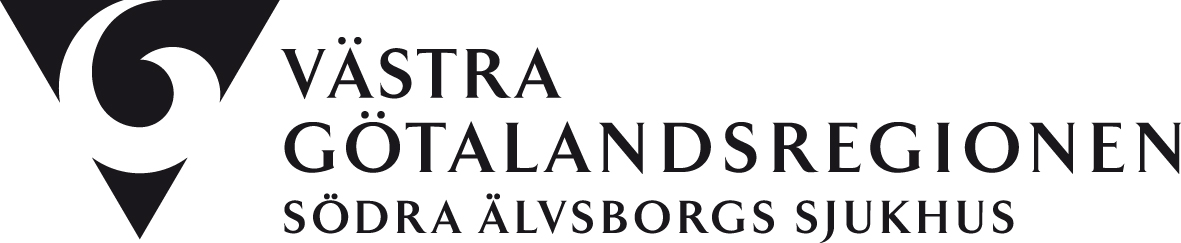 2024-03-13
Vi vill Tacka för en trevlig, lärorik och uppskattad granskning av vår verksamhet som genomfördes av ett granskningsteam från SIR
Granskningen gav positiv energi som återfanns i hela medarbetargruppen!
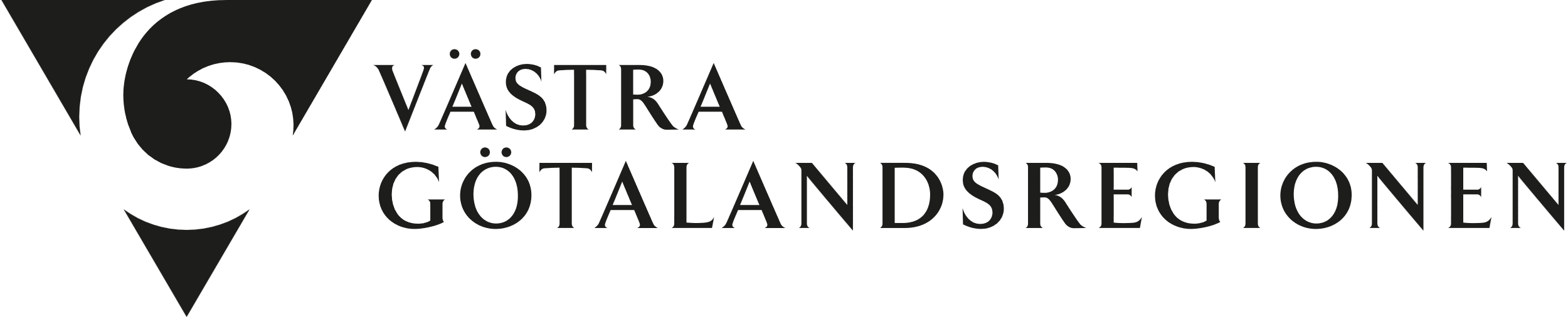 2024-03-13
Ledningen för intensivvården enades omuppföljning inom områdena
Utveckla ett mer systematiskt datadrivet arbetssätt
Stärka teamarbetet
Översyn av styrdokument rörande mindre barn
Ta fram en plan för scenarioträning inriktad mot barn
Tillgodose tillgängligheten styrdokument
Inrättande av Accessteam
2024-03-13
Ledningen för intensivvården enades omuppföljning inom områdena, fortsättning
7. Driva  frågan om intermediärvårdavdelning
8. Se över arbetssätt och placeringar för material som används på vårdrum
2024-03-13
Systematiskt datadrivet arbetssätt
För att nå korrekta och valida data direkt vid inrapportering till SIR har Följande åtgärder vidtagits
Utbildning till PAS-IVA grupp
Medverkat på digitala forum för rapportering av omvårdnadsvariabler 
Fortsatta Workshops för att nå fullständig rapportering inom två år
2024-03-13
Stärka teamarbetet
Rondrutinen vidareutvecklas med ett avsnitt om daglig styrning. Som innebär:
Bedside rond
Tavelmöte med dagens mål och aktiviteter, alla som kan
   medverkar
PUD
SOL återkopplar om utfallet till arbetsledare
2024-03-13
Översyn av styrdokument rörande mindre barn
Styrdokument som beskriver hur vi hanterar små barn > 2 mån/<5 kg mellan IVA /NEO
Hur vi hanterar luftvägarna beträffande högflöde och intubation
Läkemedelsdoser för barn
2024-03-13
Plan för scenarioträning inriktad mot barn
Metod för scenarioträning har tagits fram  och varit i bruk sedan 1 september
Team om 5-10 personer inkl läkare har tränat vid sju tillfällen
2024-03-13
Tillgodose tillgängligheten för styrdokument
Lathundar på tillvägagångsätt att söka efter styrdokument
   är placerade vid arbetsstationer och expeditioner
2024-03-13
Accesteam
IVA har fått uppdraget att införa Accesteam i syfte att stödja vårdavdelningar i hantering av centrala infarter
Teamet har varit i drift sedan 1 september och gjort 12 besök på vårdavdelningar
Resultaten återkopplas till VEC på respektive enhet
2024-03-13
Intermediärvårdavdelning
VC för VO har överlämnat utredning om intermediärvårdavdelnings placering
Beslut tagit om uppstart med stöttning från IVA
2024-03-13
Material närmare vårdrum
Förbättringen har tagit en annan utveckling.
Hygieniska aspekter begränsar antalet av material.
Olika material har märkts upp om antal på vårdrum
Mellanlager
Plocka in för vad som förbrukas under passet, minskar kassation, sparar miljö och ekonomi
2024-03-13
Summering
Arbetet innan och efter granskningen har givit avdelningen stor ”knuff” framåt och lagt oss på en högre lägsta nivå
Givit oss stolthet
Givit oss kunskap
Mer nyfikenhet
Stort Tack
2024-03-13